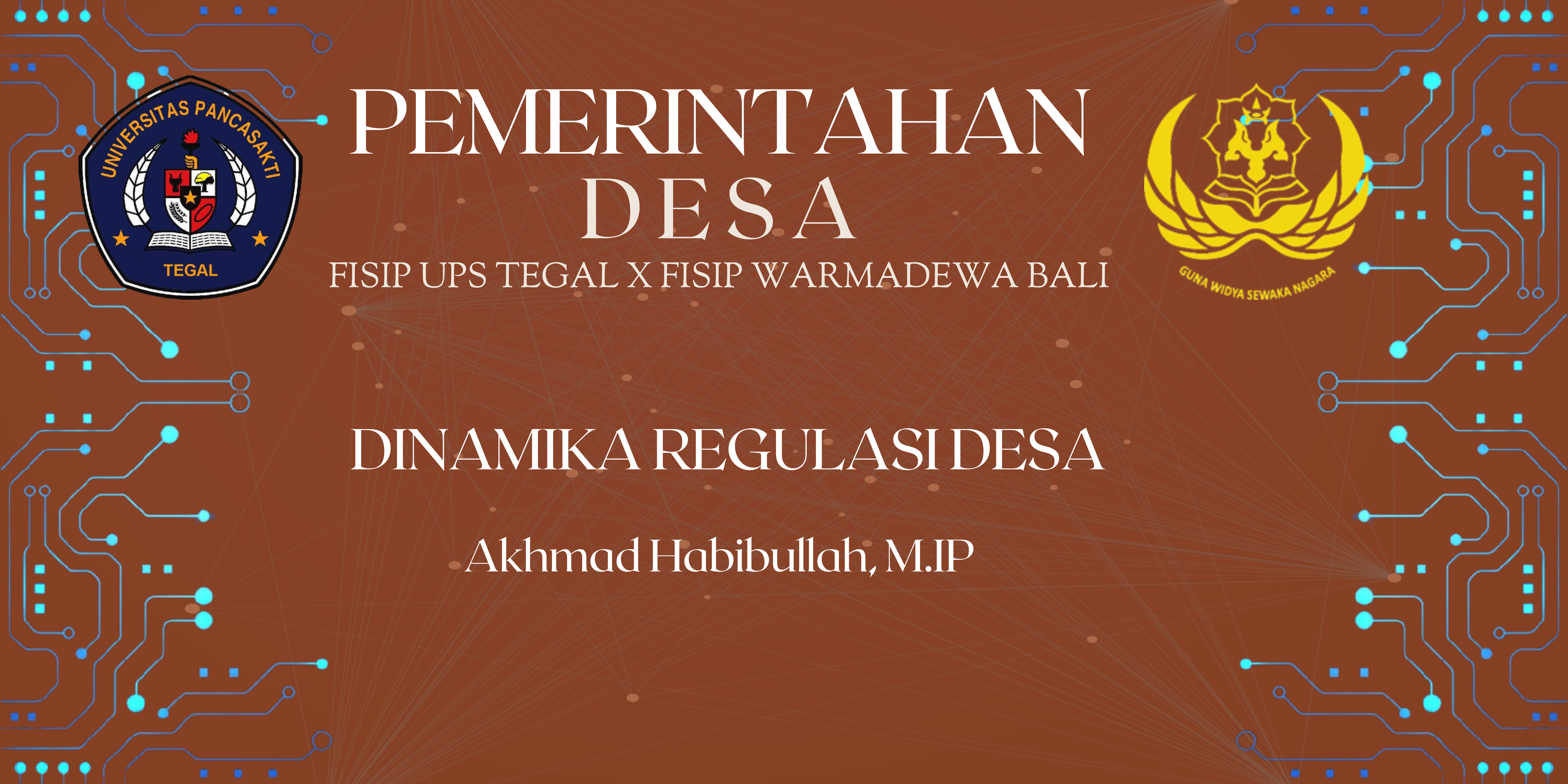 PENDAHULUAN
Dinamika Regulasi desa secara historis sejak zaman penjajahan hingga rezim reformasi
Dinamika Regulasi :
   1.  ERA PRA KEMERDEKAAN
   2.  ERA KEMERDEKAAN
   3.  ERA REFORMASI
ERA PRA KEMERDEKAAN
Regerings Reglement (R.R) yang dikeluarkan tahun 1854 pada pasal 71 RR  merupakan bentuk pengakuan terhadap adanya desa, demokrasi, dan otonomi desa.
Pada tahun 1924, dalam perkembanganya Regerings Reglement (R.R) diganti dengan Indische Staatsreggeling (IS). Kemudian pasal 71 R.R diganti menjadi pasal 128 I.S 
 Berdasarkan pasal 128 I.S, Desa-desa bumiputera dibiarkan memilih anggota-anggota pemerintahan desanya sendiri, dengan persetujuan penguasa yang ditunjuk untuk itu menurut ordonansi .
Pada tahun 1941 pemerintah Hindia Belanda mengeluarkan ordonansi atau Undang-undang desa yang terkenal dengan sebutan Desa Ordonnanntie.
Desa Ordonnonntie pada tahun 1941 tidak sempat dilaksanakan karena Hindia Belanda dikalahkan Jepang dalam perang Asia Timur Raya  
Undang-undang Nomor 1 Tahun 1942 yaitu didalam pasal 2 yang berbunyi, “Pembesar Balatentara Dai Nipon memegang kekuatan pemerintahan militer yang tertinggi dan juga segala kekuasaan yang dahulu ada di tangan Gubernur Jenderal 
Osamu Seirei No. 7 tahun 1944. Peraturan ini hanya mengatur tentang pemilihan Kepala Desa (Ku-tyoo) yang menetapkan masa jabatan Kepala Desa menjadi empat (4) tahun. Menurut Suhartono (2001:49), pada zaman penjajahan Jepang desa ditempatkan di atas aza (kampung, dusun) yang merupakan institusi terbawah.
ERA KEMERDEKAAN
Undang-undang Nomor 1 tahun 1945 tetap diakui keberadaannya, meskipun belum ada pengaturan khusus yang memberikan jaminan perlindungan terhadap hak asal-usulnya sebagai daerah istimewa.
Undang-undang Nomor 22 Tahun 1948 pengaturan desa mengacu kepada pemikiran Muh Yamin. Dimana desa ditempatkan sebagai pemerintahan kaki sebagaimana pemikiran Yamin, dengan pemerintahan tengahnya adalah kabupaten (Nurcholis, 2011: 214). 
Desa dijadikan daerah otonom (local self government), bukan dipertahankan sebagai kesatuan masyarakat hukum yang berhak mengurus rumah tangganya (self governing community
Negara Republik Indonesia masih sibuk melakukan konsolidasi ,dan karena itu penataan desa sebagaimana ditetapkan dalam Undang-undang Nomor 22 Tahun 1948 ini belum bisa dilaksanakan.
Undang-undang Nomor 1 Tahun 1957 mengatur tentang pembentukan daerah otonom tingkat ke-III yang harus tetap memperhatikan keberadaan kesatuan masyarakat hukum yang sudah ada dan masih terpelihara.
Desa dijadikan daerah tingkat ke-III sebagai daerah otonom, bukan sebagai kesatuan masyarakat hukum adat, yang diakui Negara. 
Undang-undang Nomor 1 Tahun 1957 belum sempat dilaksanakan karena pada tahun 1959  terjadi perubahan ketatanegaraan sehubungan dengan Dekrit Presiden tanggal 5 Juli tahun 1959 yaitu kembali kepada UUD 1945.
ERA ORDE BARU
Tahun 1965 dikeluarkan Undang-undang Nomor 18 Tahun 1965 Tentang Pokok-pokok Pemerintahan Daerah 
Wilayah Negara Republik Indonesia terbagi habis dalam Daerah-daerah yang berhak mengatur dan mengurus rumah-tangganya sendiri dan tersusun dalam tiga tingkatan pertama, propinsi dan/atau Kotapraja sebagai Daerah tingkat I. Kedua, Kabupaten dan/atau Kotamadya sebagai Daerah tingkat II. Ketiga, Kecamatan dan/atau Kotapraja sebagai Daerah tingkat III. 
Undang-undang Nomor 19 Tahun 1965 tentang Desa Praja
BERSAMBUNG
Undang-undang Nomor 5 tahun 1979 tentang Pemerintah Desa 
Pengaturan tentang pemerintah Desa diarahkan untuk memperkuat pemerintahan Desa, agar mampu menggerakkan masyarakat untuk berpartisipasi dalam pembangunan dan menyelenggarakan administrasi Desa yang semakin meluas dan efektif .
Undang-undang Nomor 5 Tahun 1979 menyatakan secara tegas bahwa kebijakan mengenai desa diarahkan pada penyeragaman bentuk dan susunan pemerintahan desa dengan corak nasional.
Undang-undang Nomor 5 Tahun 1979 juga tidak mengakui otonomi asli desa sebagai otonomi yang sudah ada baik berupa kelembagaan pemerintahan maupun budaya dan adat
ORDE REFORMASI
Ditandatanganinya Undang-undang Nomor 22 Tahun 1999 tentang Pemerintah Daerah 
Undang-undang Nomor 22 Tahun 1999 memiliki semangat dasar yaitu memberikan pengakuan terhadap keragaman dan keunikan Desa sebagai Desa adat 
Desa tidak lagi sebagai bentuk pemerintahan terendah di bawah camat, melainkan sebagai kesatuan masyarakat hukum yang berhak mengatur dan mengurus kepentingan masyarakat setempat sesuai dengan hak asal-usul Desa
Nomor 22 Tahun 1999 status desa
Pertama bahwa sepanjang desa masih eksis sebagai kesatuan masyarakat hukum adat, maka pemerintah mengakuinya. 
Kedua, pengakuan terhadap pemerintah adalah pengakuan terhadap hak asal-usul dan adat istiadat desa yang bersangkutan, yang mencangkup lembaga-lembaga asli di bidang politik, ekonomi, social-budaya, peradilan dan hankam. 
Ketiga, pengakuan pemerintah terhadap lembaga-lembaga asli desa tersebut tidak sebagaimana adat istiadatnya tetapi setelah disesuaikan dengan ketentuan peraturan perundang-undangan yang berlaku dan tujuan pemerintahan nasional.
UU TERDAHULU
Undang-undang Nomor 32 Tahun 2004 Tentang Pemerintahan Daerah 
Undang-Undang Nomor 32 Tahun 2004 tentang Pemerintahan Daerah secara jelas dan tegas memuat substansi mengenai pengakuan dan pengormatan terhadap Desa 
Undang-undang Nomor 32 Tahun 2004 ini berusaha mengembalikan konsep, dan bentuk Desa seperti asal-usulnya yang tidak diakui dalam Undang-undang Nomor 5 Tahun 1979.
Nomor 6 Tahun 2014 ini disusun dengan semangat penerapan amanat konstitusi, yaitu pengaturan masyarakat hukum adat sesuai dengan ketentuan Pasal 18 B ayat (2) 
Negara mengakui dan menghormati kesatuan-kesatuan masyarakat hukum adat beserta hak-hak tradisionalnya sepanjang masih hidup dan sesuai dengan perkembangan masyarakat dan prinsip Negara Kesatuan Republik Indonesia, yang diatur dalam undang-undang 
Desa dipahami terdiri atas Desa dan Desa adat yang menjalankan dua fungsi yaitu fungsi pemerintahan (local self government) dan mengurus urusan masyarakat setempat sesuai dengan hak asal-usul dan hak tradisional (self governing community )
Undang-undang (UU) Nomor 3 Tahun 2024 tentang Perubahan Kedua atas Undang-Undang Nomor 6 Tahun 2014 tentang Desa
UU ini mengubah dan menambah beberapa ketentuan dalam Undang-Undang Nomor 6 Tahun 2014 tentang Desa sebagaimana telah diubah dengan Undang-Undang Nomor 6 Tahun 2023. Diantara Pasal 5 dan Pasal 6 disisipkan satu pasal mengenai pengaturan desa yang berada di kawasan suaka alam, kawasan pelestarian alam, hutan produksi, dan kebun produksi berhak mendapatkan dana konservasi dan/atau dana rehabilitasi berdasarkan ketentuan peraturan perundang-undangan. Pasal 39 yang mengatur mengenai masa jabatan Kepala Desa diubah. Kepala Desa memegang jabatan selama 8 (delapan) tahun terhitung sejak tanggal pelantikan dan dapat menjabat paling banyak 2 (dua) kali masa jabatan secara berturut-turut atau tidak secara berturut-turut.